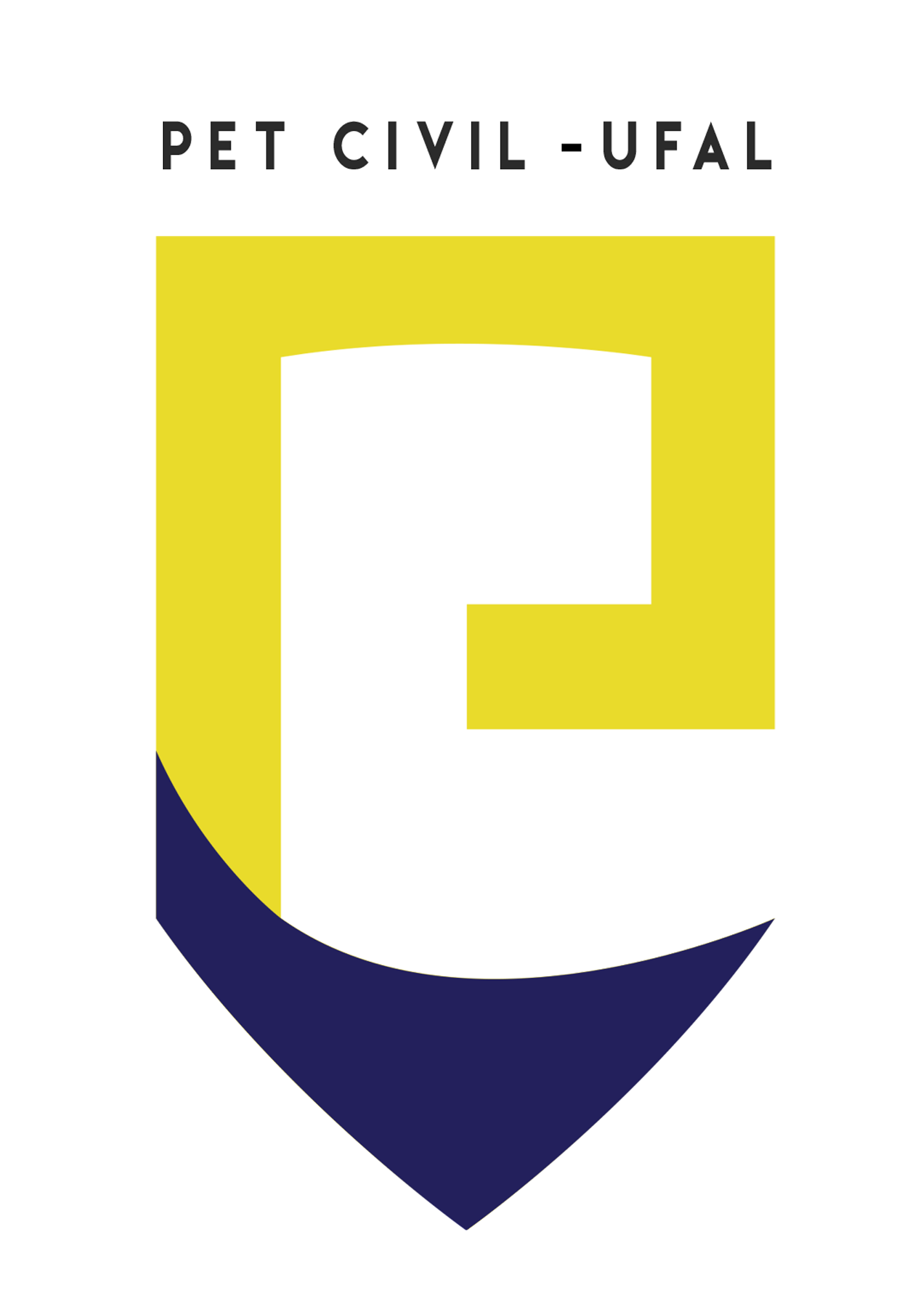 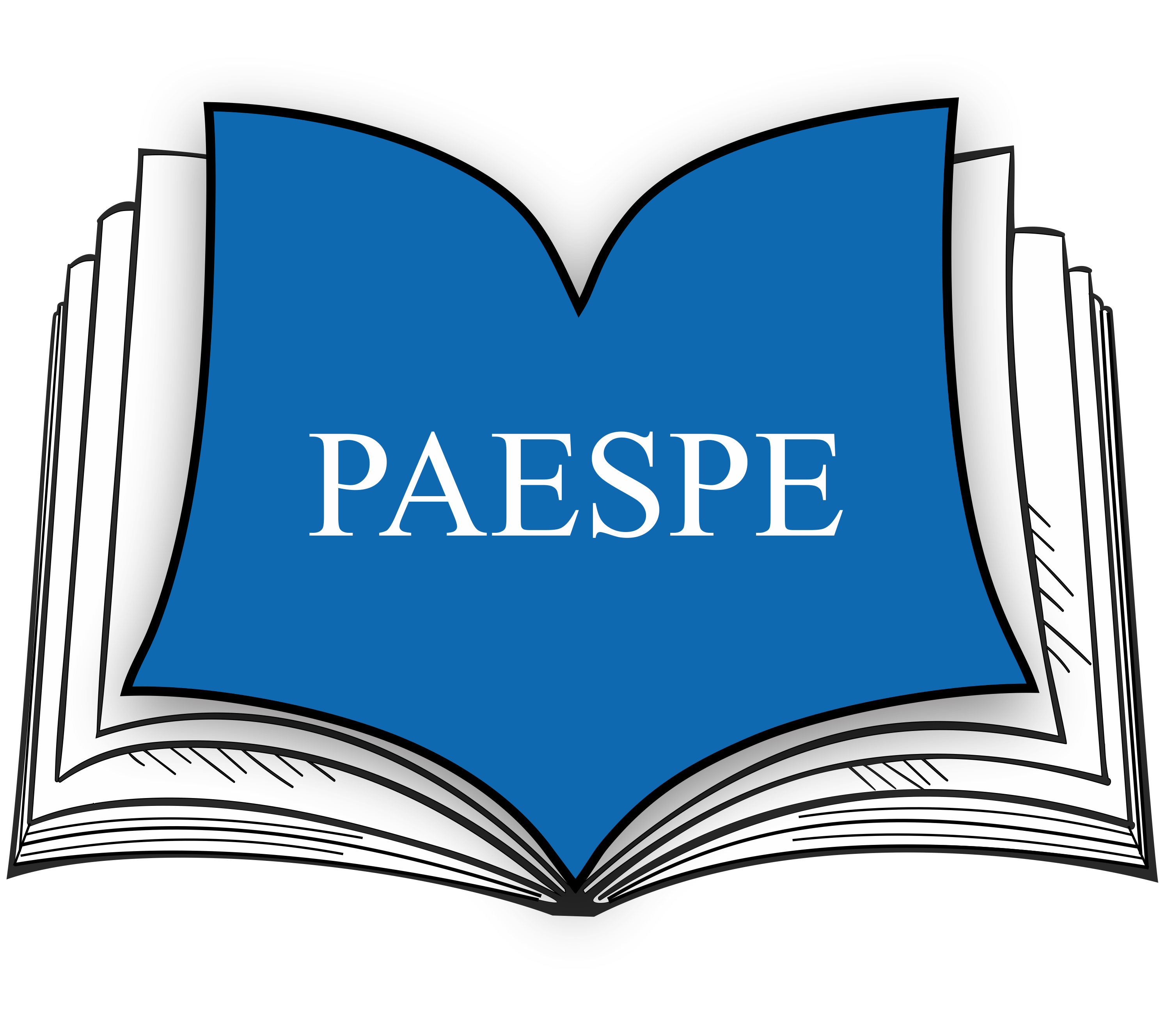 eletrostática
Professores: Aline Pontes, Bruno Leite e José Matheus
CAMPO ELÉTRICO
Campo Elétrico
É uma região do espaço em que qualquer carga elétrica será atraída ou repelida por uma força F.
As cargas formam os campos elétricos.
As cargas elétricas sentem os campos elétricos.
Campo Elétrico
F
q
Q
Observação: O campo elétrico NÃO depende da carga q, só da carga Q.
Vetor Campo Elétrico
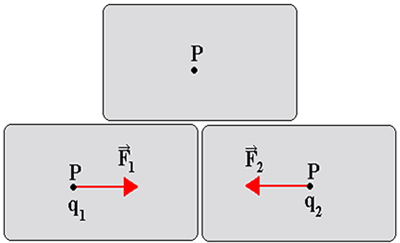 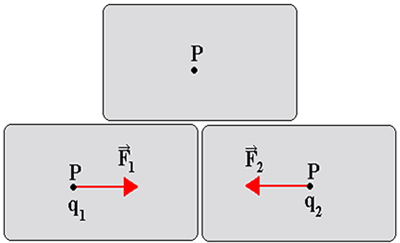 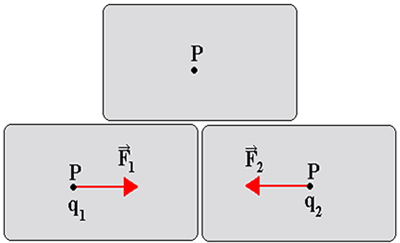 P é um ponto de uma região onde há campo elétrico
Em q2 atua a força elétrica F2.
Em q1 atua a força elétrica F1.
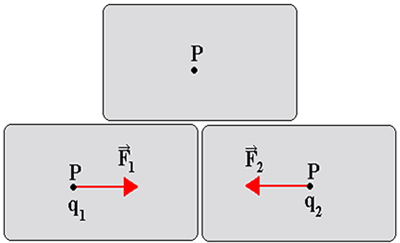 Fn
Em qn atua a força elétrica Fn.
qn
Vetor Campo Elétrico
constante
Unidade: N/C
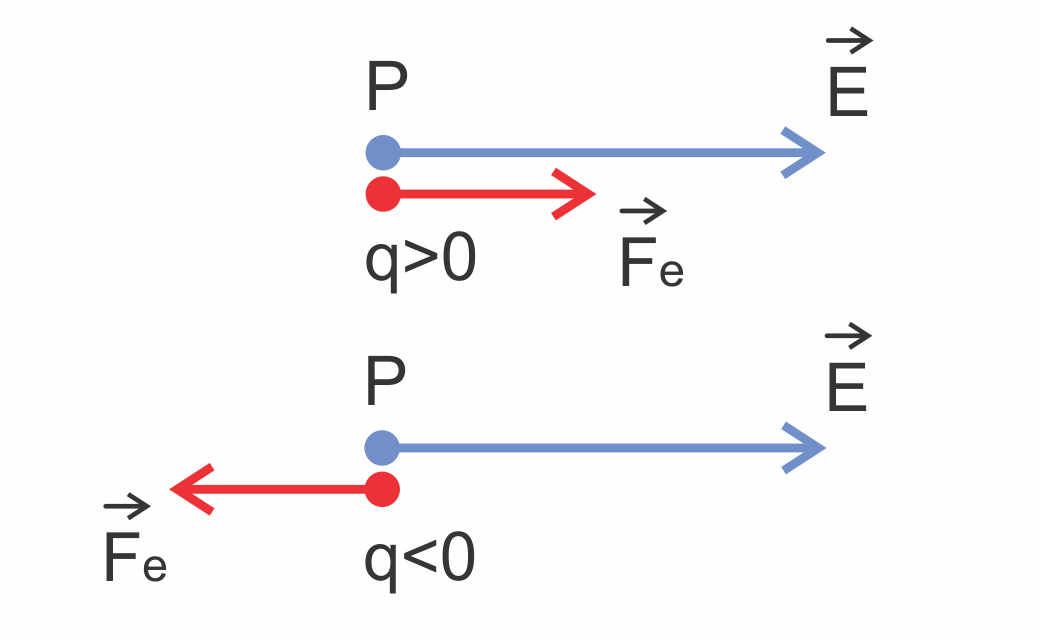 Direção: a mesma da força elétrica
Campo Elétrico Criado por uma Carga Puntiforme
e
Observações:
O vetor campo elétrico não depende da carga de prova q, mas da carga geradora Q, do meio onde a carga está e da distância até o ponto considerado.
O módulo do campo elétrico de uma carga puntiforme é diretamente proporcional ao módulo da carga-fonte e inversamente proporcional ao quadrado da distância até o ponto considerado.
Campo Elétrico Criado por várias Cargas Puntiformes
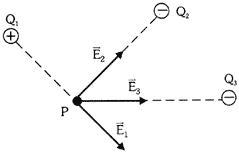 Linhas de Força do Campo Elétrico
Linhas de força do campo elétrico criado por uma carga pontual:
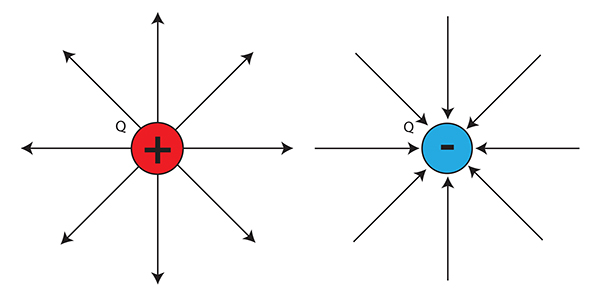 Linhas de Força do Campo Elétrico
Linhas de força para duas cargas de mesmo sinal e de mesmo módulo, portanto idênticas:
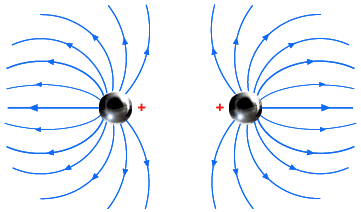 Linhas de Força do Campo Elétrico
Dipolo: linhas de força para duas cargas de sinais contrários e mesmo módulo:
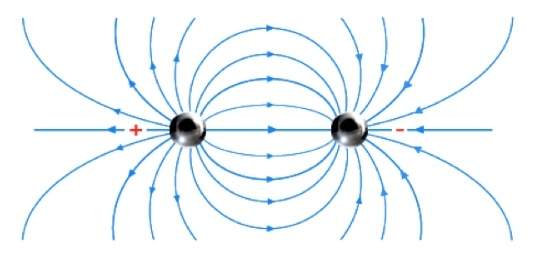 Linhas de Força do Campo Elétrico
Campo elétrico uniforme: mesmo módulo, mesma direção e mesmo sentido em todos os pontos da região.
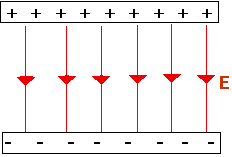 Linhas de Força do Campo Elétrico
Resumo:
São sempre orientadas das cargas positivas para as negativas;
São linhas;
NUNCA se cruzam;
Apresentam concentração relativa em um dada região, proporcional ao módulo do vetor campo elétrico.
Trabalho da Força Elétrica em um Campo Uniforme
Considere um campo elétrico uniforme de intensidade E.
Sobre a mesma linha de força, tomemos dois pontos quaisquer, A e B, separados por uma distância d.
Desloquemos uma carga puntiforme q de A para B.
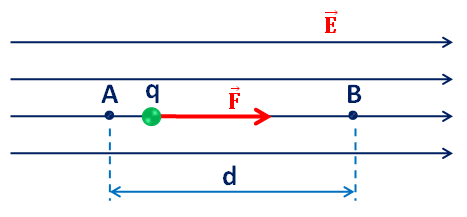 e
Trabalho da Força Elétrica em um Campo Uniforme
Trabalho positivo (motor): deslocamento no mesmo sentido da força elétrica.
Trabalho negativo (resistente): força elétrica contrária ao deslocamento.
EXEMPLO 01
Exemplo 02
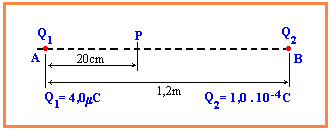 Exemplo 03
Duas esferas estão eletrizados com cargas QA e QB, e a figura representa as linhas de força na região.
Podemos afirmar que:
a) QA é positiva; QB é negativa e |QA| > |QB| .
b) QA é positiva; QB é positiva e |QA| < |QB|.
c) QA é negativa; QB é positiva e |QA| > |QB|.
d) QA é negativa; QB é positiva e |QA| = |QB|.
e) QA é negativa; QB é negativa e |QA| < |QB|.
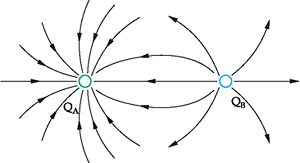 POTENCIAL ELÉTRICO
Potencial Elétrico
Força Elétrica
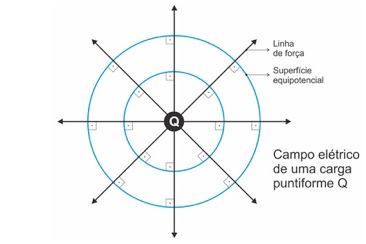 Potencial Elétrico
É a energia potencial elétrica por unidade de carga elétrica colocada naquele ponto.
J/C = Volt (V)
Diferença de Potencial Elétrico (DDP)
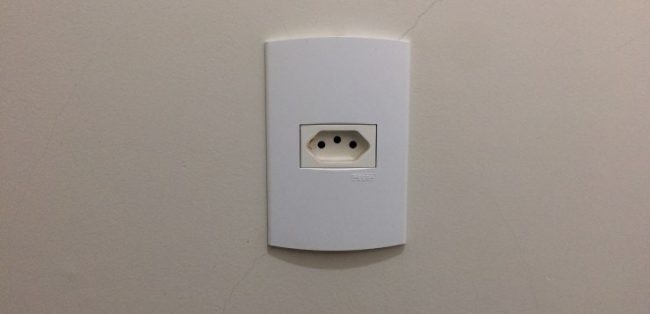 Exemplo de diferença de potencial elétrico (DDP) em uma tomada
Diferença de Potencial Elétrico (DDP)
Energia potencial elétrica de um par de cargas puntiformes
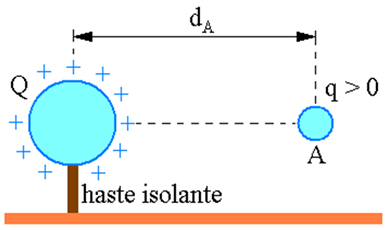 Vamos considerar uma carga elétrica Q fixa, no vácuo e uma carga de prova q, ambas positivas, abandonada a partir do repouso, nas vizinhanças de Q e livre para se movimentar.
Energia potencial elétrica de um par de cargas puntiformes
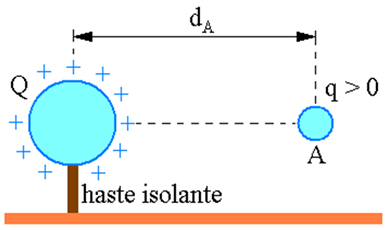 Podemos calcular a energia potencial elétrica da carga q no ponto A através da fórmula:
Potencial elétrico no campo criado por uma carga puntiforme
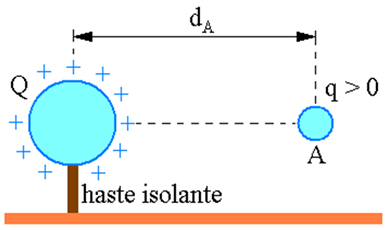 Utilizando a fórmula mostrada no começo, definimos o Potencial Elétrico no ponto A como:
Potencial elétrico no campo criado por uma carga puntiforme
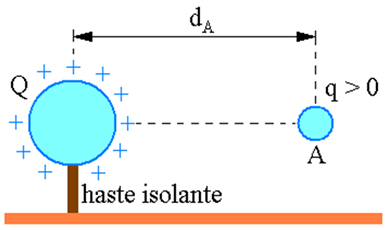 Substituindo a fórmula para a Energia Potencial Elétrica na carga q em A, temos:
Potencial elétrico no campo de um sistema de cargas
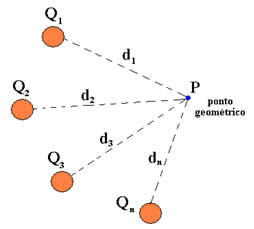 Potencial elétrico no campo de um sistema de cargas
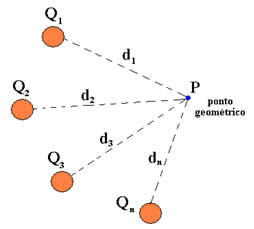 Potencial elétrico no campo de um sistema de cargas
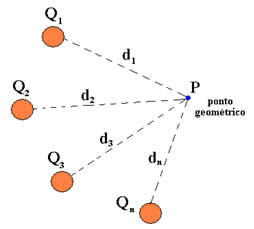 O potencial elétrico efetivo (resultante) no ponto P é dado pela soma algébrica dos potencias elétricos parciais, ou seja:
Superfícies Equipotenciais
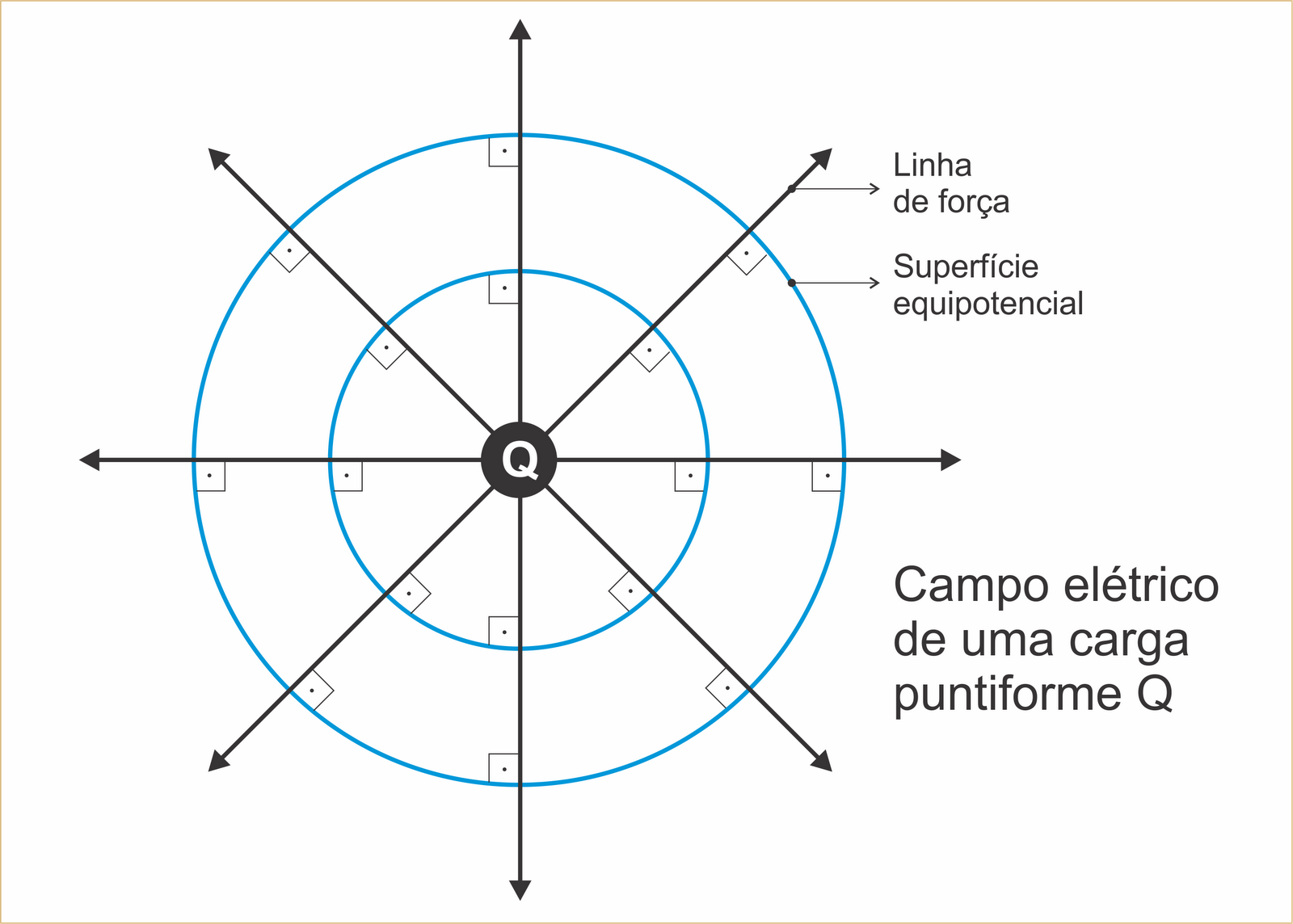 Denomina-se superfície equipotencial o lugar geométrico dos pontos que apresentam o mesmo potencial elétrico.
Superfícies Equipotenciais
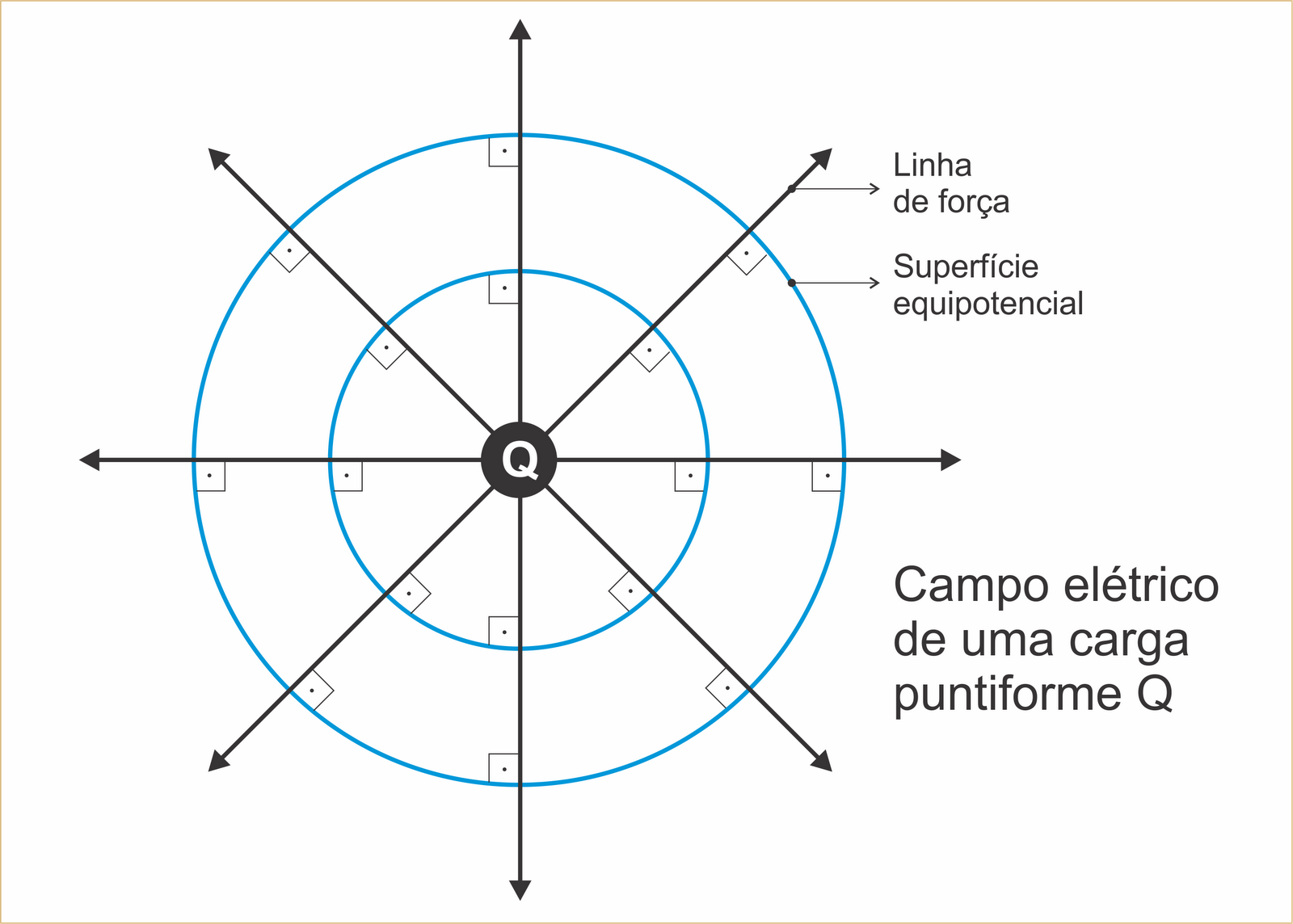 Lembrando que o potencial elétrico se calcula pela  fórmula:
EXEMPLO 04
EXEMPLO 05
Uma carga elétrica de 2 μC movimenta-se nas proximidades de uma carga elétrica de valor 16 μC. Se o deslocamento da menor carga foi de 8 cm, qual foi a energia potencial elétrica?
a) 2,5 J
b) 1,6 J
c) 3,6 J
d) 5,0 J
e) 8,0 J.
EXEMPLO 06
Suponhamos que uma carga elétrica seja deixada em um ponto A de um campo elétrico uniforme. Depois de percorrer uma distância igual a 20 cm, a carga passa pelo ponto B com velocidade igual a 20 m/s. Desprezando a ação da gravidade, calcule o trabalho realizado pela força elétrica no descolamento dessa partícula entre A e B. (Dados: massa da carga m = 0,4 g e q = 2 μC). 
a) τ = 2,3 . 10-2 J
b) τ = 3,5 . 10-3 J
c) τ = 4 . 10-5 J
d) τ = 7 . 10-9 J
e) τ = 8 . 10-2 J
EXERCÍCIOS
EXERCÍCIO 01
(UFAM) Três corpos pontuais X, Y e Z têm cargas de mesma intensidade e sinais mostrados na figura. Elas estão localizadas em um triângulo isósceles. As cargas X e Y são mantidas fixas e a carga Z é livre para se mover. Qual a direção e o sentido da força elétrica em Z? As opções de direção e sentido estão listadas na própria figura.
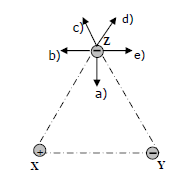 EXERCÍCIO 02
EXERCÍCIO 03
(UFAM) Sabendo-se que o campo elétrico no ponto P é nulo a razão d1/d2 vale 
A) √3 	B) √2  	C) 2 	D) 4 	E) 6
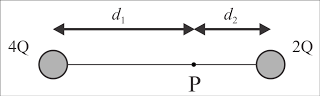 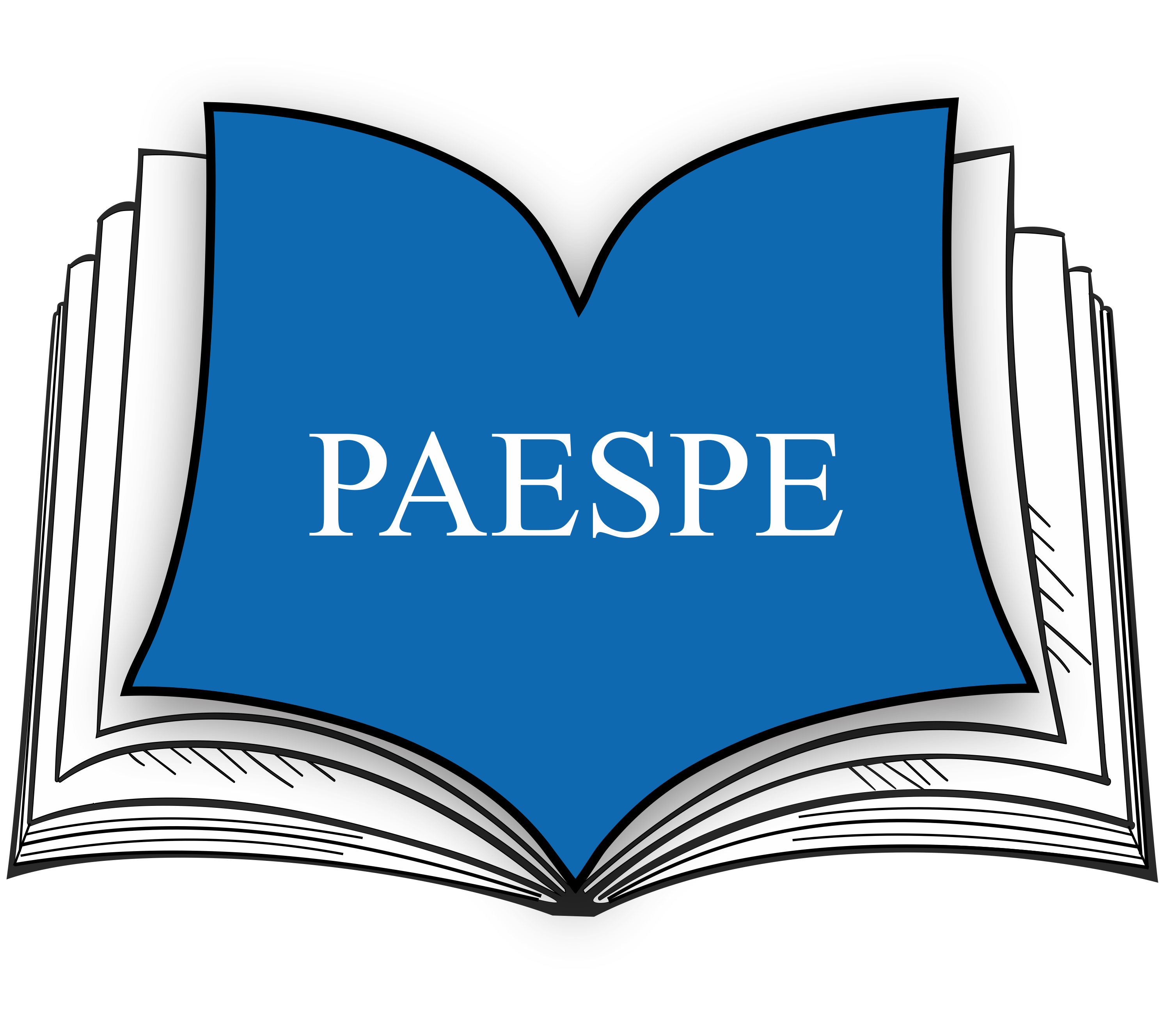 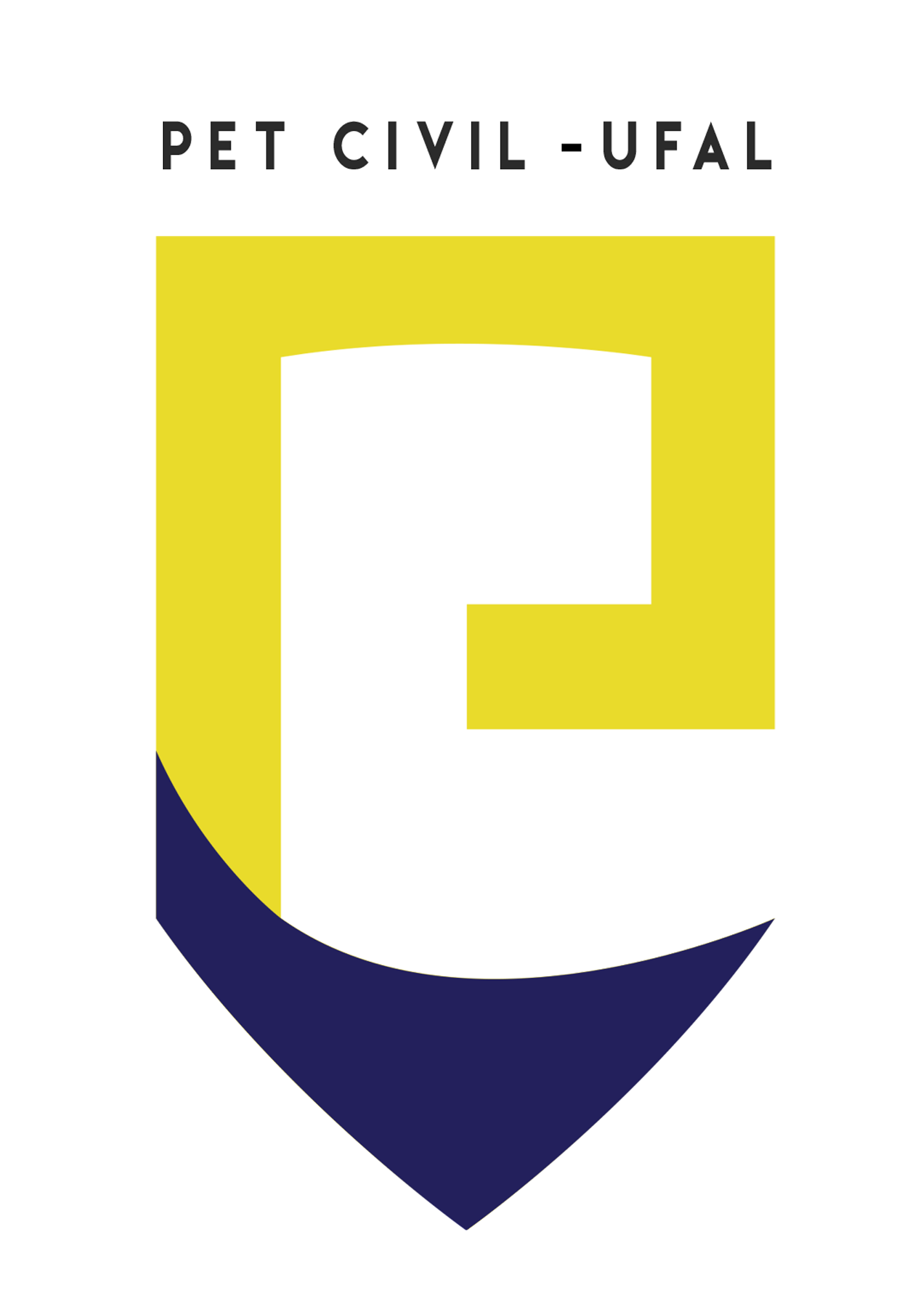 Obrigado pela atenção!
Professores: Aline Pontes, Bruno Leite e José Matheus